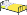 Les meubles et les appareils ménagers
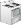 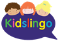 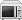 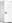 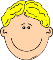 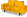 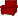 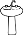 Dans ma chambre, il y a un lit, une chaise, un bureau, une armoire, une bibliothèque
et un ordinateur portable.
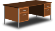 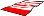 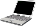 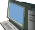 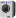 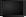 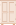 Dans mon salon, il y a un canapé, deux fauteuils, une télé, une petite table et un tapis.
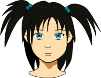 Dans ma cuisine il y a une machine à laver, un four, un micro-ondes, une table, quatres chaises et un frigo.
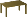 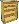 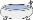 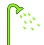 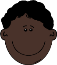 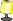 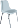 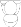 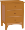 Dans ma salle de bains, il y a une baignoire, une douche, un lavabo et des toilettes.
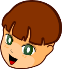 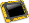 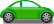 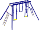 ©Kidslingo Ltd